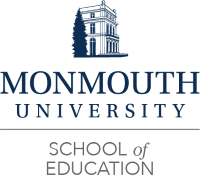 Setting
Community
Long Branch, New Jersey
Monmouth County
Population is 30, 424
Poverty rate – 18.2%, or 5.5k out of the 30k population
81.5% are US citizens
Race 55.7% White non-Hispanic, 12.4% White Hispanic, 11.6% Black or African American
All Statistics from Data USA
School Overview
Long Branch Middle School, grades 6-8
1,121 students
Student to teacher ratio is 11
47% female, 53% male
All Data from US News
The Escape RoomBy Lauren BevacquaMonmouth University
Impacts
At this site, I was able to put a spin on a project that highlighted social and emotional learning (SEL). I was able to create an activity where students can review what they have previously learned but also help the students build skills in working with one another. I impacted the classroom by showing to students that working in groups has many benefits and that it helps strengthen team-building skills
Description of Students
5 males, 1 female
All students have learning disabilities
Course
EDS 330 – Foundations of Special Education
Project
For this project, I created a classroom escape room to review their lessons from Black History and Women’s History Month
The Escape Room is divided into three activities: Activity 1: Word Search, Activity 2: Symbol Search, and Activity 3: Candyland and Questions. They will also be given clues as to where the activity folders are around the classroom.
Students will go onto the next activity once the previous activity is completed. Once an activity is completed, they will collect paper keys to signify that they successfully worked together.
Classroom Overview
7th grade Civics
6 students
Desks are grouped together in sets of 4
Future Goals
I plan on using an escape room in my future classroom. I also plan on doing more research on disabilities and how I can help my future students. Because of this, I will be able to grow as an educator and do whatever I can to support my students
Understandings
While completing this project, I learned about how to cater lessons towards students in a special education classroom.
This connects to the coursework in EDS 330 because we are made aware of what types of students we may have in our classroom and analyzing how we address disabilities
In education, new statistics around disabilities come out consistently. It is important to reevaluate new data and ensure classroom activities match new data
Roles
Throughout my field placement, I carefully observed how students processed new material, listened to my cooperating teacher, and how well they worked together. I also served as an extra set of hands if need be
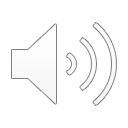